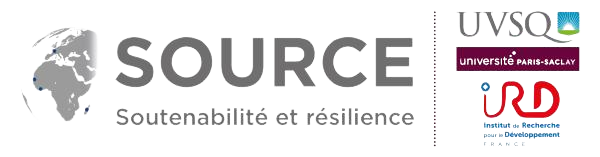 Analyse de l’accès aux soins en santé maternelle et néonatale dans la Région d’Analamanga
Doctorant : Rafamatanantsoa Jean Florent, D2 en Population et Développement, Université Catholique de Madagascar
Directeurs de thèse : Ramiaramanana Jeannot , Andrianatoandro Voahirana Tantely
JUMI, Mahajanga
 18 / 06 / 2025
Analyse des facteurs associés à l’accouchement en établissement de santé dans la Région d’Analamanga : une étude transversale
INTRODUCTION
METHODES
RESULTATS
DISCUSSION
CONCLUSION
3
Santé maternelle et néonatale : santé des femmes pendant la grossesse, l’accouchement, et la période du postpartum et les questions relatives à la santé de la mère et du nouveau-né durant le premier mois de vie → risque de mortalité élevée 
Cible 2 de l’ODD3 : faire passer la mortalité maternelle en dessous de 70 sur 100.000 naissances vivantes 
Madagascar : mortalité maternelle > 400 sur 100.000 naissances vivantes (MICS 2018)
Majorité de décès : aux alentours de l’accouchement, donc la connaissance des facteurs associés au lieu d’accouchement est un élément clé d’intervention en santé publique
4
Politique et programme de santé maternelle : 
Feuille de route pour l’accélération de la réduction de la mortalité maternelle et néonatale 2023-2027
 Plan stratégique intégré en santé planification familiale et en sécurisation des produits de santé de la reproduction: distribution de kits, … 
 Normes et procédures en santé de la reproduction : surveillance de l’accouchement, …
 Normes et standard des centres de santé à Madagascar  : accouchement fait partie des activités curatives intégrées dans le paquet minimum d’activités, …
5
Evolution du taux d’accouchement en établissement de santé 2003 – 2018



Problématique : quels sont les facteurs qui influenceraient le choix d’accoucher dans un établissement de santé ?
6
7
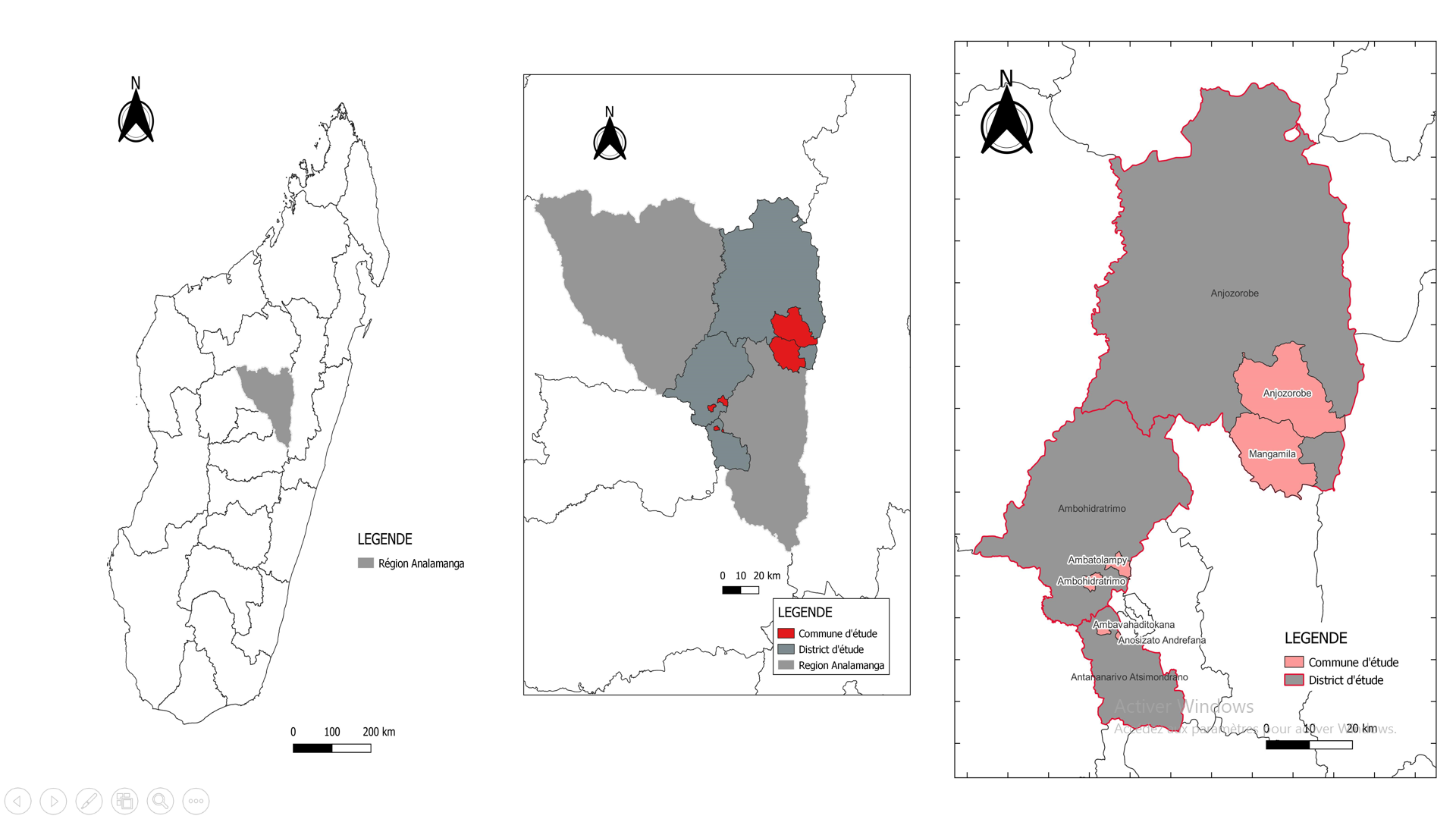 8
9
Répartition des mères selon leur profil
n = 246
Répartition selon les districts 
et le milieu de résidence
Age moyen (± écart type) : 26,49 (±6,95) ans
10
Accouchement en 
établissement de santé
Répartition des mères selon le lieu d’accouchement
11
1. Déterminants géographiques
12
2. Déterminants socio-démographiques (femmes)
13
2. Déterminants socio-démographiques (conjoint)
14
3. Déterminants socio-économiques du ménage
15
3. Déterminants socio-économiques du ménage
16
4. Déterminants médicaux : antécédents gynécologie-obstétriques
17
4. Déterminants médicaux : antécédents gynécologie-obstétriques
18
4. Déterminants médicaux : antécédents médicaux
19
5. Déterminants médicaux : pratiques de consultations prénatales (CPN)
20
6. Déterminants par rapport à l’offre de santé
21
6. Déterminants par rapport à l’offre de santé
22
Accouchement en établissement de santé
Accouchement en établissement de santé : 65,85%
→ La Région d’Analamanga dispose d’un réseau dense d’hôpitaux et de centres de santé, facilitant ainsi l’accès aux soins. 
→ Par ailleurs, la couverture médiatique y est plus étendue et les campagnes de sensibilisation sur les bénéfices de l’accouchement médicalisé y sont plus fréquentes
23
1. Déterminants géographiques
Déterminant : résidence dans le district d’Ambohidratrimo
→ Cette tendance pourrait s’expliquer par l’utilisation des services de santé maternelle selon les contextes géographiques
→ De manière complémentaire, les interventions ciblées comme la formation des agents de santé communautaires ont un effet positif sur la fréquentation des services de santé maternelle (Yaya 2019)
24
2. Déterminants socio-démographiques (femmes)
Déterminant : âge <18 ans > 35 ans
→ Les adolescentes de moins de 18 ans sont confrontées à des défis spécifiques. De même, les femmes de plus de 35 ans, conscientes des risques obstétricaux accrus liés à l’âge, sont souvent plus enclines à accoucher dans un établissement de santé (Zhang 2012 et Gordon 2018)
25
2. Déterminants socio-démographiques (conjoint)
Déterminants : âge <18 ans > 35 ans, niveau d’étude secondaire deuxième cycle et universitaire
→ La présence de partenaires jeunes (<18 ans) et de partenaires plus âgés (>35 ans) sont généralement conscientes des risques liés à la grossesse, ce qui peut les motiver à privilégier un suivi médical rigoureux afin de prévenir les complications potentielles (Zhang 2012)
→ L’éducation des partenaires joue ainsi un rôle déterminant dans la prise de décisions éclairées au sein du couple concernant la santé reproductive, favorisant la recherche de soins appropriés lorsque nécessaire. McGowan et al. (2018) soulignent notamment que l’instruction des hommes influence positivement les comportements de santé de leurs partenaires
26
3. Déterminants socio-économiques du ménage
Déterminants : possession de véhicule en service, affiliation à une mutuelle de santé 
→ La possession d’un véhicule est fréquemment considérée comme un facteur clé pour l’accessibilité aux services de santé (Wang 2016). Les ménages ayant accès à un moyen de transport sont plus enclins à utiliser les services de santé, soulignant ainsi l’importance cruciale de cette ressource dans le choix d’un accouchement en établissement (Lindgren 2018)
→ L’affiliation à une mutuelle de santé apparaît comme un facteur essentiel. Le fait que moins de la moitié des ménages soient couverts par une mutuelle souligne la nécessité de renforcer l’accès à des systèmes de couverture sanitaire, lesquels jouent un rôle clé dans la réduction des coûts des soins pour les familles (Khan 2018)
27
4. Déterminants médicaux : antécédents médicaux
Déterminant : antécédent de maladie nécessitant un suivi
→ Plusieurs études ont montré que les femmes ayant des antécédents médicaux complexes ou souffrant de maladies chroniques, telles que le diabète ou l’hypertension, sont plus susceptibles de rechercher un suivi médical assidu au cours de leur grossesse. Ces femmes sont souvent encouragées à accoucher en établissement de santé afin de réduire les risques de complications (Mishra 2014 et Geller 2016)
28
5. Déterminants médicaux : pratiques de consultations prénatales
Déterminants : réalisation de l’ensemble de consultations prénatales (CPN) dans un même endroit, accompagnement par d’autre personne durant les CPN 
→ La réalisation des CPN dans un même endroit ainsi que l’accompagnement par d’autre personne sont significativement associées à l’accouchement en établissement de santé. Ce lien pourrait s’expliquer par un soutien social renforcé, les mères bénéficiant d’une motivation accrue à utiliser les services médicaux lorsqu’elles sont entourées de proches (Yaya 2019)
29
6. Déterminants par rapport à l’offre de santé
Déterminants : distance entre domicile et établissement de santé le plus proche ≤ 1 km, satisfait aux comportements des agents de santé
→ La proximité géographique constitue un facteur déterminant pour l’accès aux soins maternels, un constat largement documenté dans la littérature. Plusieurs études ont démontré que la distance aux services de santé est un facteur majeur à l’utilisation des soins maternels, les femmes vivant à proximité d’infrastructures sanitaires étant plus susceptibles d’effectuer des consultations prénatales et d’accoucher en milieu médicalisé (Graham 2016, Yaya 2019 et Rosenblum 2017)
→ La satisfaction aux comportements des agents de santé est essentielle, car elle contribue à renforcer la confiance des mères dans le système de santé, un levier fondamental pour promouvoir l’utilisation des soins prénatals et l’accouchement en établissement (Agha 2016 et Mishra 2014)
30
Co-déterminants : sociodémographiques, socioéconomiques, médicaux, consultations prénatales, offre de santé
 Donc Importance de l’approche multisectorielle intégrant à la fois l’amélioration de l’accessibilité géographique, financière des services de santé et du ménage, sensibilisation de population sur les bénéfices de l’accouchement en établissement de santé
Adaptation des stratégies locales en tenant compte des facteurs contextuels et sociaux
31
Merci de votre attention